Managing Financials
Presented by: 
Becki L. Young, Esq., Hammond Young Immigration Law, LLC
Tracie L. Klinke, Esq., Klinke Immigration, LLC

November 11, 2017
Becki L. Young
Becki L. Young, co-founder of Hammond Young Immigration Law, is a seasoned business immigration attorney with 20 years of experience in the field.  Ms. Young facilitates the sponsorship of foreign professionals, trainees, interns and individuals of "extraordinary ability."  She regularly provides immigration law advice to clients in a broad range of industries.Ms. Young is an active member of the American Immigration Lawyers Association (AILA). She frequently speaks at legal, business and hospitality conferences, and contributes insight through published articles and commentary.  She is listed as a Noted Immigration Practitioner in Washington, DC by Chambers & Partners and recognized as a Leading Legal Practitioner in Corporate Immigration by US News & World Report / Best Lawyers and Who's Who Legal. Hammond Young Immigration Law LLC is rated Tier 1 National and Washington DC for Immigration Law by US News & World Report / Best Lawyers.
Tracie L. Klinke
Tracie L. Klinke, Founder and Managing Partner of Klinke Immigration Law, is a tireless advocate for her clients. Ms. Klinke’s expertise is finding solutions for immigrant victims of crime, particularly in domestic violence and human trafficking. 
Ms. Klinke is the Immediate Past Chair of Board of Directors for the Georgia Asylum and Immigration Network (GAIN). She is also Secretary of the Board of Directors for Caminar Latino. She is an active member of the American Immigration Lawyers Association (AILA), and has served locally as Chair of the New Member Division and also Chair of the USCIS Atlanta Liaison Committee. Today, she is First Vice Chair for the Georgia-Alabama Chapter. On a national level, Tracie has served on the AILA Board of Governors, the USCIS Field Operations Committee, the USCIS Ombudsman Committee, the VAWA, T, and U Committee, and the New Member Division Steering Committee.
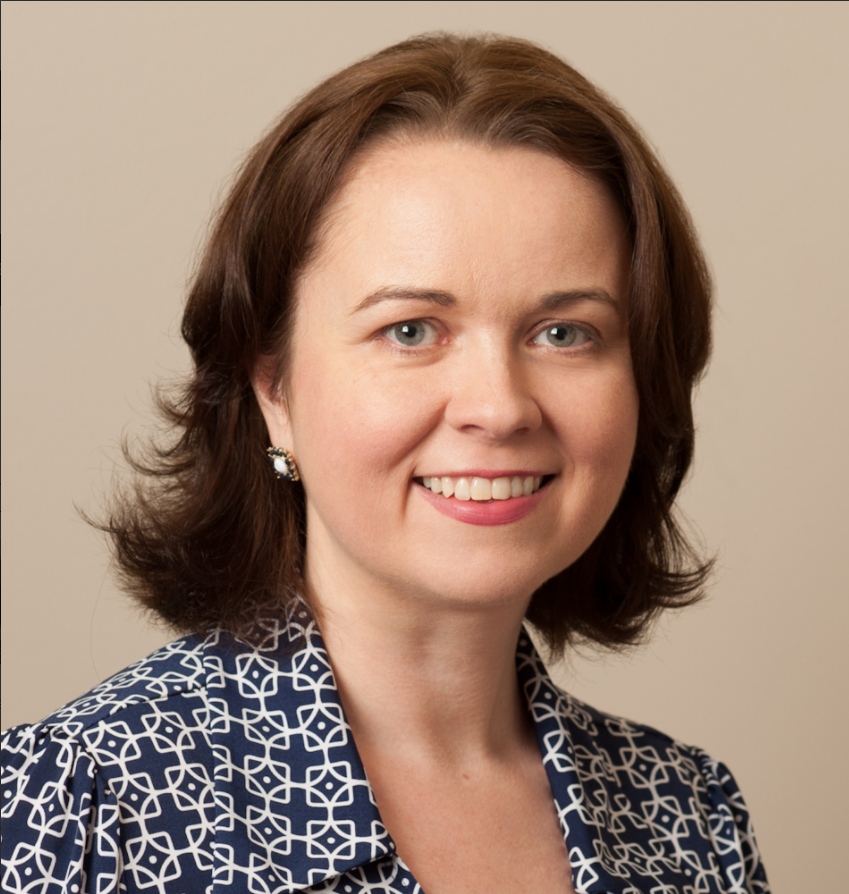 Agenda
How to Select Vendors for Your Business 
Financial Management Software to:
Track Monthly Expenditures
Track Outstanding Payments
What Kind of System Should You Use to Accept Payments?
How to Handle Clients Who Aren’t Paying Their Bills
Selecting a Vendor
Choosing your vendor directly
Identify vendors through research and recommendations
Reach out to selected vendors to provide detail needed for proposal
 Request For Proposal (RFP) – Letting vendors compete for your work
Prepare written document outlining:
Statement of purpose /why seeking a proposal
Your company profile
Scope of project
Project requirements – Outcome targets and performance standards
Deliverables
Evaluation Process and Schedule
Contact Information
Know what questions to ask
[Speaker Notes: The size of your project and type of entity will determine the method for vendor selection. 

Multi-million dollar projects should have RFP.
Small projects such as new website design should have direct vendor contact.]
Choosing Your Vendor
Analyze your Business Requirements  
Define the product, material or service 
Define the technical and business requirements
Define the vendor requirements
Vendor search
The larger the scope of the project, the more vendors you should put on the table.
Seek recommendations from business resources (AILA) and business relationships
Direct communication or RFP
Depends on size and scope of project
Proposal Evaluation and Vendor Selection
Preliminary Review
Assign importance value for each requirement
Assign performance value for each requirement
Choosing Your Vendor
Contract Negotiation
Identify what you need vs. what you want
Define time frames and benchmarks
Know your bottom line
Confidentiality agreement, dispute resolution, changes in requirements
Referral Sources
LinkedIn
Upwork
Colleagues
Check Reviews
Financial Management Software:	 Client Billing Software
TimeSlips, TimeMatters, Clio, PracticePanther
Billed vs Amount Paid
Capture amount of time spent on matter
Billing software must allow you to create a report of the unpaid balances and how long the balances have been outstanding
Must send client, payment, and refund information to your Accounting Software
e.g. Timeslips allocates payments for legal fees and expenses and sends this information to QuickBooks which simplifies tax preparation, budgeting, and tracking of your profit & loss
Keeping Track of Outstanding Payments
Utilize Billing Software 
Create Accounts Receivable reports
Determine receivables outstanding as of 30, 60, 90, 120 days
Prioritize receivables
Earned – Work has already been completed (Priority)
Retainer – Work has not been started
Realization – Important for cash flow
Collections Realization Rate - % of fees billed that you collect
Billing Realization Rate - % of time worked on a matter that you actually bill to a client
Accounts Receivable (AR) Turn-Over Ratio – (Operating Income/Average AR)
365/turn-over ratio  = Average # of days to be paid
Annual Operating Income =$1,000,000
Average AR Balance = $400,000
AR Turn-Over Ratio = $1mm/$400,000 = 2.5%
Average days to be paid = 365/2.5 = 146 days
Financial Management Software:	Accounting Software
Profit and Loss Statements –Shows net income
Financial Benchmarking
Cash Management – Crucial for small law firm
Cash is what you have on hand to keep your business running.
Most small law firms operate on a cash basis, accounting for cash as it comes in and goes out of the Operating Account. Larger law firms maintain both cash and accrual records. 
Profitability –Assets minus Liabilities
Profitability is the value of the firm
Budget development and tracking
Ensures positive cash management and helps to build profitability
You can't spend profit; you can only spend cash.
Keeping Track of Monthly Expenditures
Budget Development
Establish goals – Billable income targets 
Break down expenses by category – Be realistic; what is the expense needed to accomplish goals
Payroll
Hardware/Software
Real Estate
Marketing

Monthly dashboard report – quick and easy way to monitor progress
Keeping Track of Monthly Expenditures
Monthly Budget Review
Cash Flow  
AR Collections is the key to strong cash flow
Track all expenses to determine timing of payables
Identify and review detail for any expense over budget
Review Outstanding receivables monthly
Create a Collections procedure and stick to it
Review matters with funds in Trust Account (IOLTA)
Identify funds earned to transfer into the Operating Account.  
Review matters with Accountant
Can you change your tax bracket by making a few small changes?
Should you be paying more in estimated taxes?
Can you provide benefits to your employees and reduce your tax liability?
What kind of system should you use to accept payments?
Multiple methods 
 If you limit methods for payment, you limit how quickly you will be paid impacting cash flow.
Check 
Easiest method and typically no fees for deposit
Credit Card
Need Merchant Processing Vendor
Fees associated based on credit card vendor
Complete PCI compliance questionnaire annually
Law Pay
Credit card payments
What kind of system should you use to accept payments?
PayPal
High processing fees (payment from US is 2.9%, plus $0.30 per payment)
ACH
Possible fees for deposit
Wire Transfer
Fees from $10 - $100
Deducted from client funds (many clients don’t realize wire fees are deducted)
Detailed information required
Cash
Need in-house safe 
In person deposit required
How to Handle Clients Who Aren’t Paying Their Bills:
Collections Procedure
Review monthly outstanding accounts receivable balances
Prioritize receivables
Earned
Retainer
Call or e-mail all clients with a 31 day or greater balance due
Track all collection activity
Who did you call/e-mail
Date of call/e-mail
Person to person contact or did you leave a message
Client response
Identify “next steps”
Write off balance
Payment plan
Collection Agency
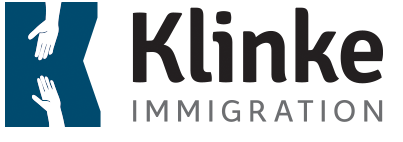 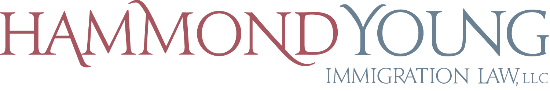 8737 Colesville Road, Suite 950
Silver Spring, MD 20910
Tel: + 1 301 917 6900 www.hyimmigration.com
320 Cherokee Street NE, Suite C
Marietta, GA 30060
Tel: +1 (678) 713-4255
www.klinkeimmigration.com